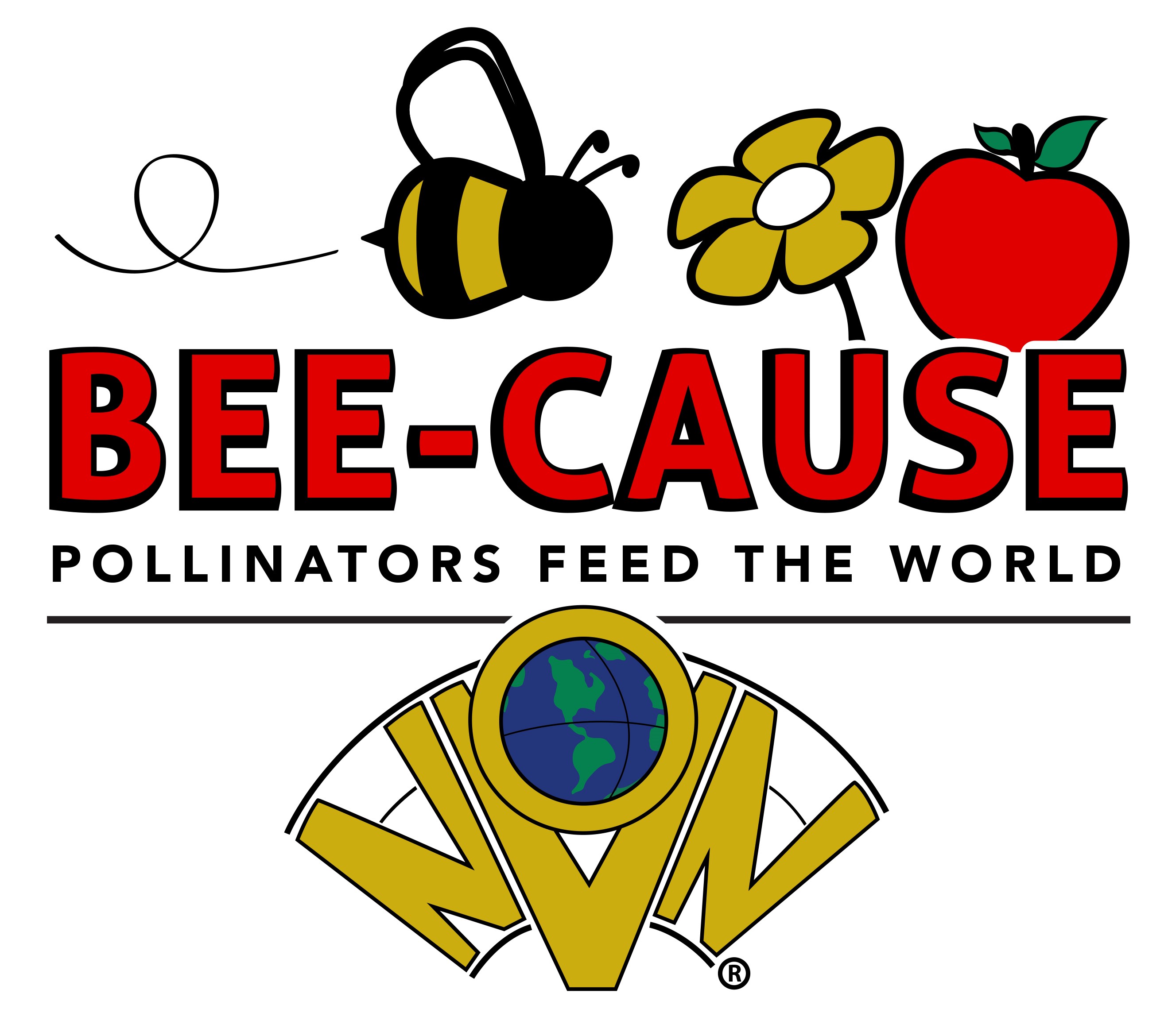 Project In Common 2022-2024
Worldwide, approximately 1,000 plants grown for food, beverages, fibers, spices and medicines need to be pollinated by animals in order to produce the resources on which we depend.
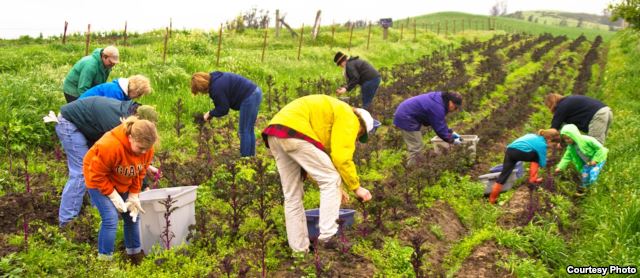 This Photo by Unknown Author is licensed under CC BY
• Foods produced with the help of pollinators   	include apples, strawberries, blueberries, 	chocolate, melons, peaches, figs, 	tomatoes, pumpkins & almonds.
 
• In the United States, pollination by honey 	bees and other insects produces nearly 	$20 billion worth of products annually!
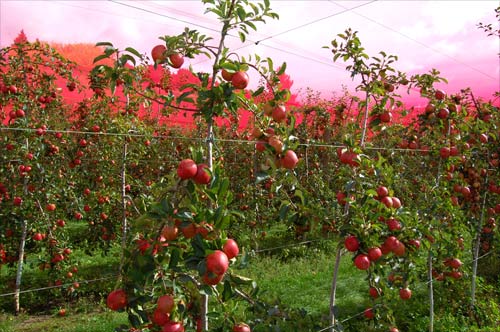 This Photo by Unknown Author is licensed under CC BY-NC
About 75% of all flowering plants rely on animal pollinators for fertilization and over 200,000 species of animals act as pollinators. 

Of those, about 1,000 are hummingbirds, bats and small mammals, such as mice. The rest are insects, such as beetles, bees, ants, wasps, butterflies, and moths.
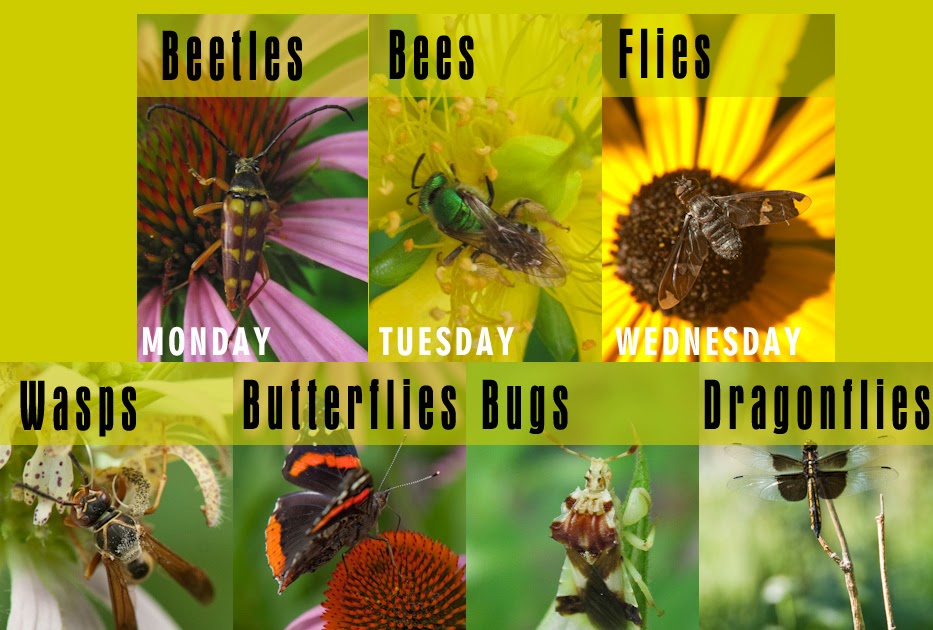 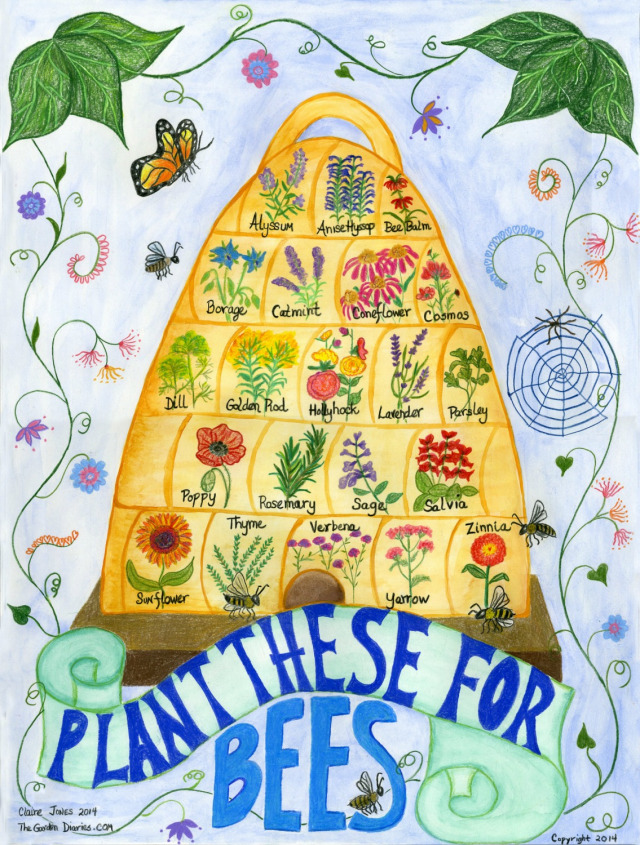 This Photo by Unknown Author is licensed under CC BY-SA-NC
This Photo by Unknown Author is licensed under CC BY-NC-ND
Our farm and ranch lands that support pollinators are disappearing at the alarming rate of 3,000 acres a day. 

The remaining farm and ranch lands lose pollinators' valuable services as their surrounding habitat declines.
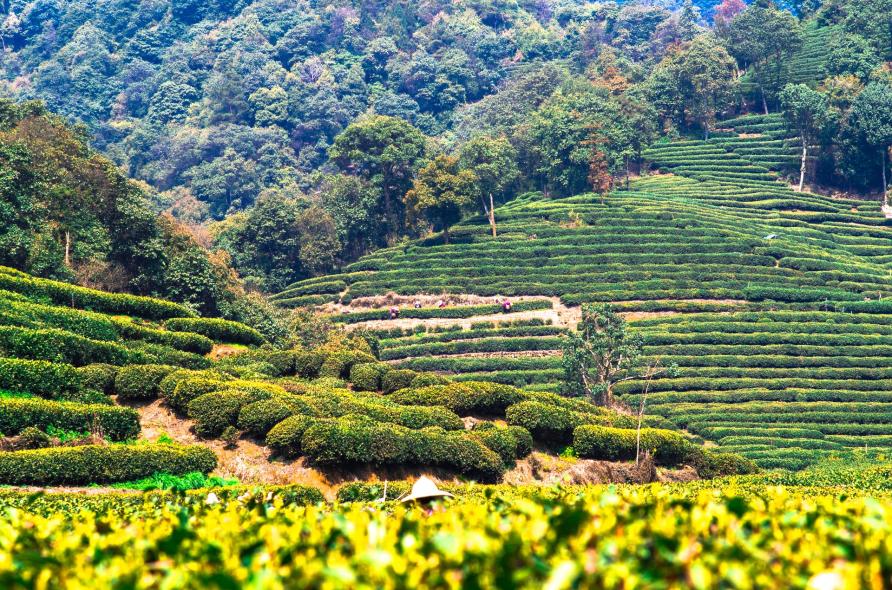 This Photo by Unknown Author is licensed under CC BY-ND
Adding natural habitat areas into farm systems works. 
Farms that are closer to natural habitat produce more crop yield because they attract more pollinators. 
Adding habitat to farms systems works too – farms that have turned a portion of their fields into green space have gained back more overall yield.
Home owners can help too! Home gardens can and do attract pollinators, and in many cases suburbs and cities have been shown to have more diverse pollinator communities than nearby wildlands.

 Pollinators don’t seem to be phased by city life, as long as there are plots and patches of flowers they will be visited by hungry bees.
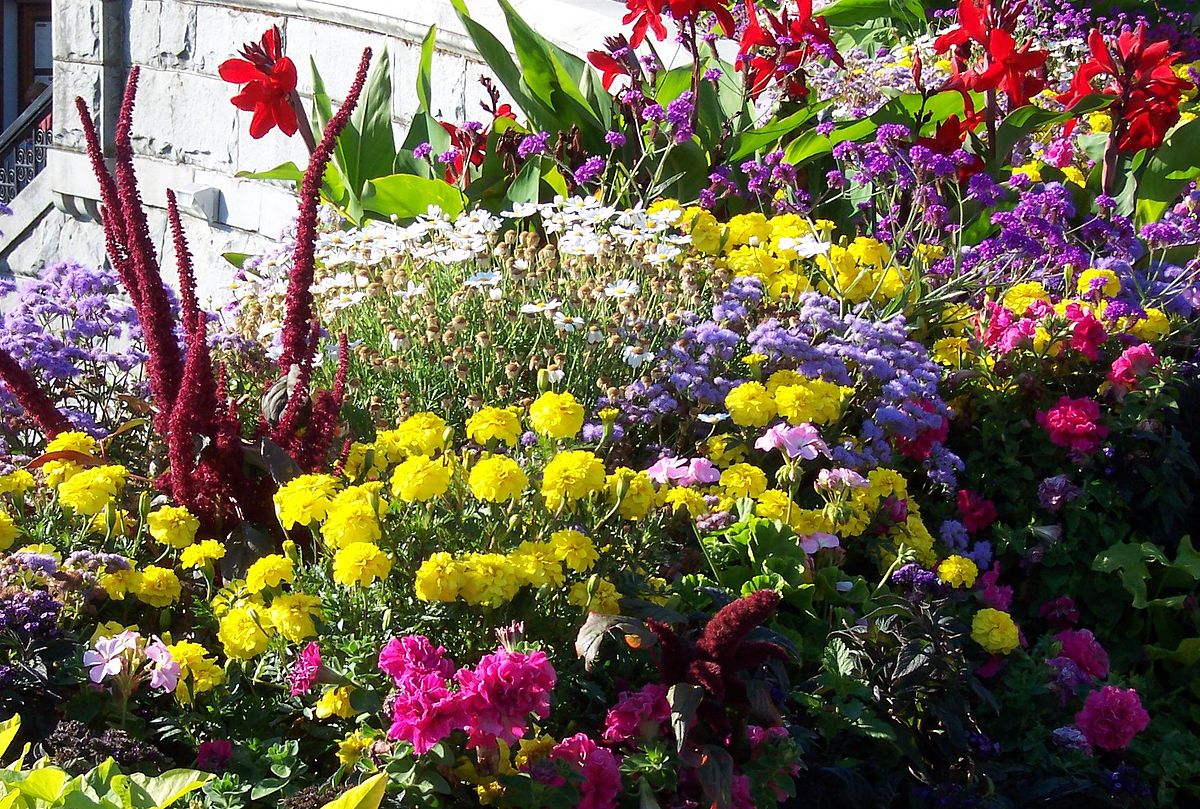 This Photo by Unknown Author is licensed under CC BY-SA
Pollinator gardening near community gardens also increases urban agricultural yields. 
If you build it, they will come and help you get bigger and better crops too!
With over 32,000 members NVON will make a major impact with education and implementation of workshops, home gardens, flower beds and LOTS of other areas to help make members and others aware of the crisis with pollinators.
Each state organization may partner with their state extension office and other organizations to hold minimum of 3 educational classes and /or workshops for adults/children annually. The subjects could be bees, pollinators, plants, pesticide danger.
Beekeeping in Arkansas
Getting Started
Beekeeping Classes & Events
About Honey Bees
Honey
Bee Hive Pests & Diseases
Bees as Pollinators
Pollinator Protection
Honey Plants
Honey Bee Swarms
Africanized Honey Bees in Arkansas
Bee Lining
4-H Beekeeping Essay Contest
Beekeeping Publications
UA Bee Blog
Beekeeping Calendar
Beekeeping Basics

Contact
Jon ZawislakApiculture InstructorPhone: 501-671-2222Fax: 501-671-2252Email: jzawislak@uada.eduWeb: uaex.uada.edu/bees
Office:University of Arkansas Division of AgricultureCooperative Extension Service2301 S. University AvenueLittle Rock, AR 72204
Connect with us!
               

Beekeeping - Apiculture in Arkansas
        
Get Started
        
Take a Beekeeping Class
        
Explore Honey Bees
        
Learn All About Honey
        
Bee Hive Pests & Diseases
        
Bees as Pollinators
       
Protecting Pollinators
        
    
      
Africanized Bees
        
Bee Lining
        
National 4-H Beekeeping Essay Contest
           
Beekeeping Publications
        
UA Bee Blog
        
Beekeeping Calendar

 
        

Did you know?
The honey bee, Apis mellifera, was designated as the State Insect of Arkansas because of its invaluable contribution to agriculture.  The official seal of the State of Arkansas even features a bee hive among its other symbols of industry.
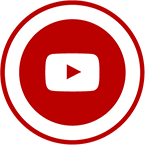 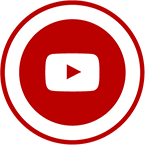 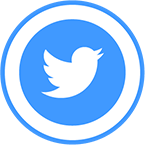 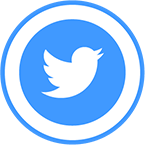 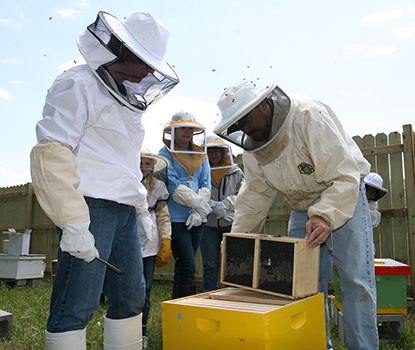 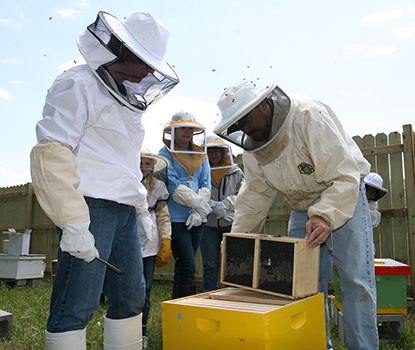 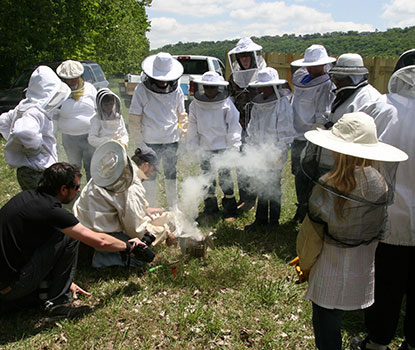 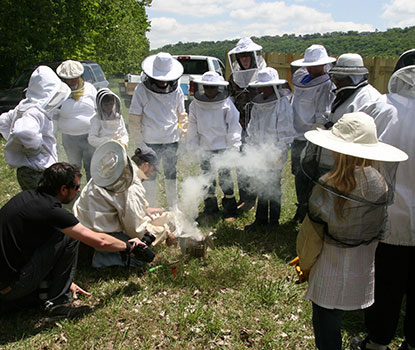 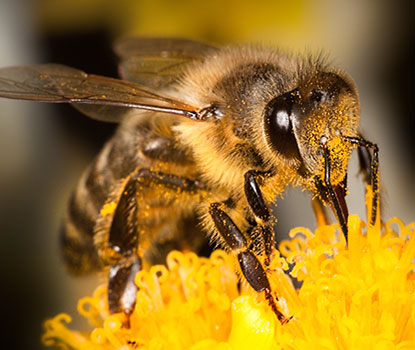 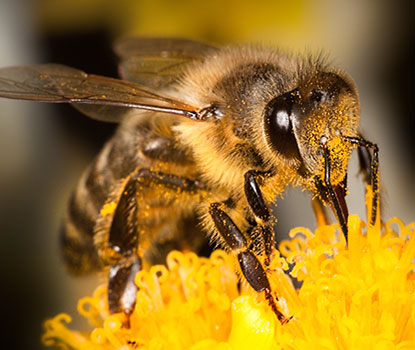 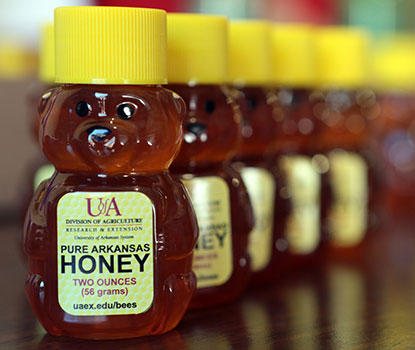 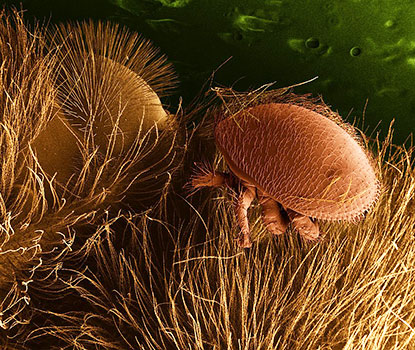 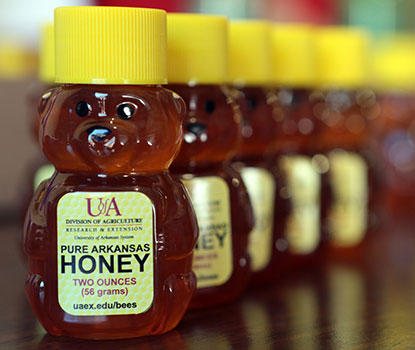 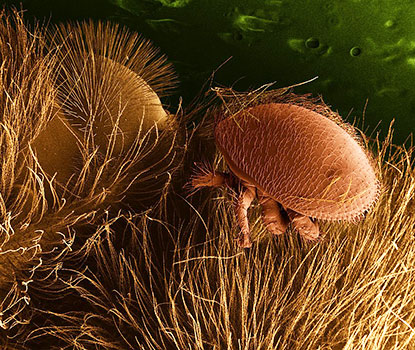 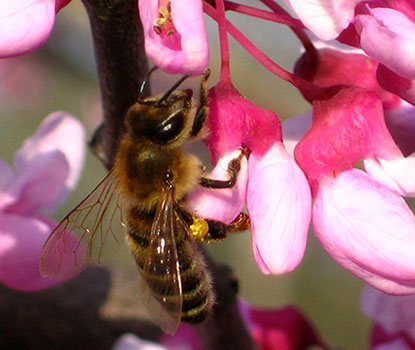 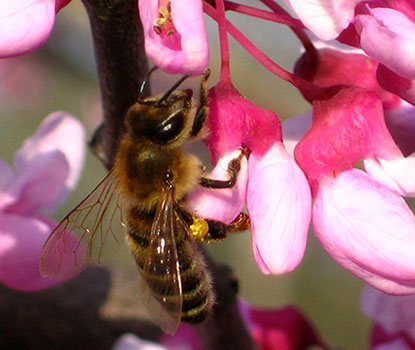 Beekeeping in Arkansas
Getting Started
Beekeeping Classes & Events
About Honey Bees
Honey
Bee Hive Pests & Diseases
Bees as Pollinators
Pollinator Protection
Honey Plants
Honey Bee Swarms
Africanized Honey Bees in Arkansas
Bee Lining
4-H Beekeeping Essay Contest
Beekeeping Publications
UA Bee Blog
Beekeeping Calendar
Beekeeping Basics

Contact
Jon ZawislakApiculture InstructorPhone: 501-671-2222Fax: 501-671-2252Email: jzawislak@uada.eduWeb: uaex.uada.edu/bees
Office:University of Arkansas Division of AgricultureCooperative Extension Service2301 S. University AvenueLittle Rock, AR 72204
Connect with us!
               

Beekeeping - Apiculture in Arkansas
        
Get Started
        
Take a Beekeeping Class
        
Explore Honey Bees
        
Learn All About Honey
        
Bee Hive Pests & Diseases
        
Bees as Pollinators
       
Protecting Pollinators
        
Honey Plants
      
Honey Bee Swarms
        
Africanized Bees
        
Bee Lining
        
National 4-H Beekeeping Essay Contest
           
Beekeeping Publications
        
UA Bee Blog
        
Beekeeping Calendar

 
       

Did you know?
The honey bee, Apis mellifera, was designated as the State Insect of Arkansas because of its invaluable contribution to agriculture.  The official seal of the State of Arkansas even features a bee hive among its other symbols of industry.
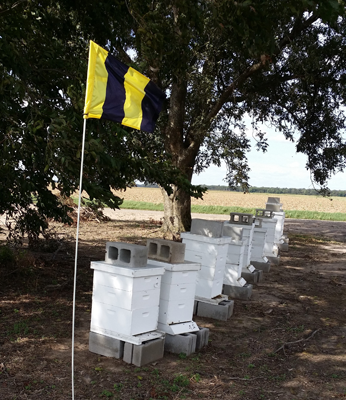 Honey Plants
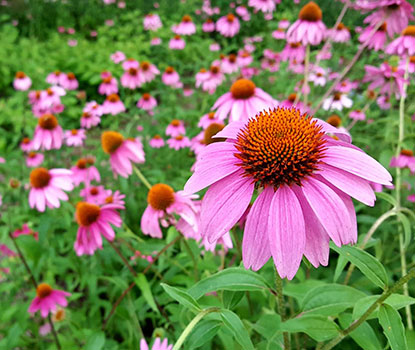 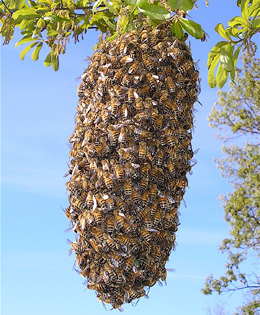 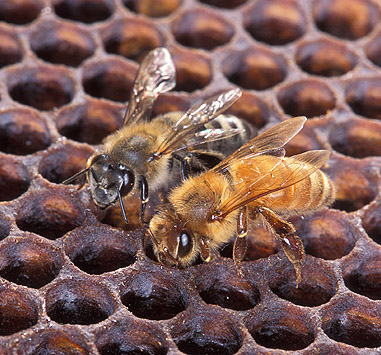 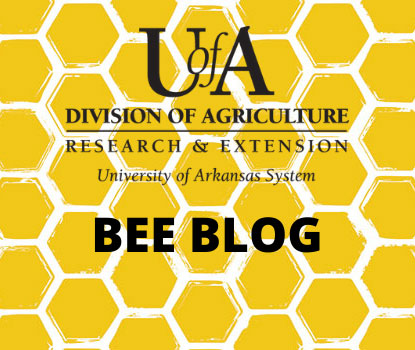 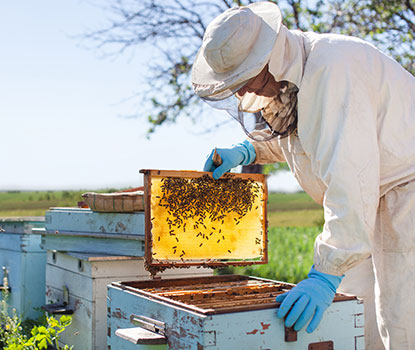 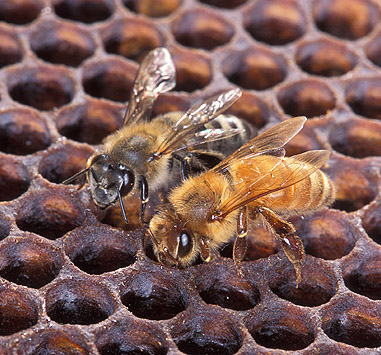 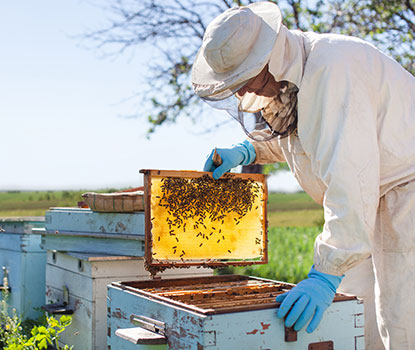 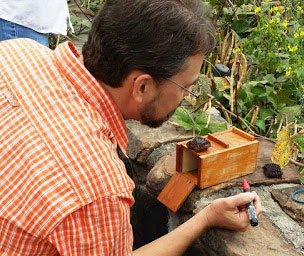 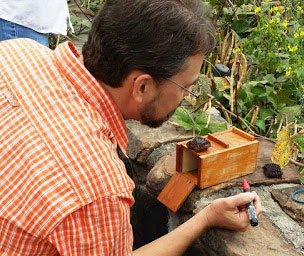 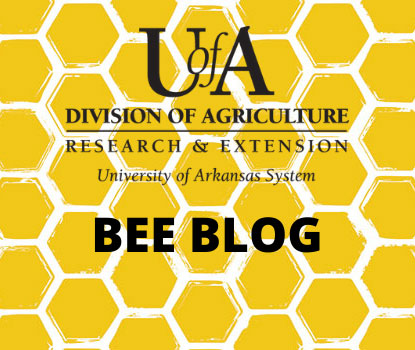 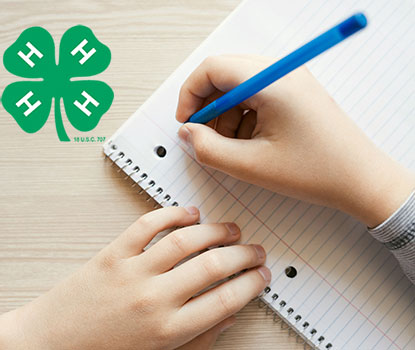 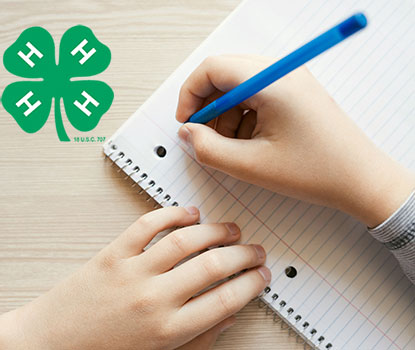 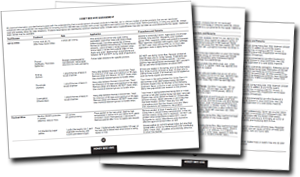 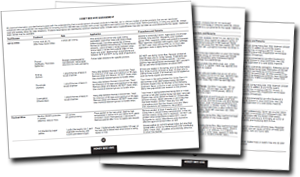 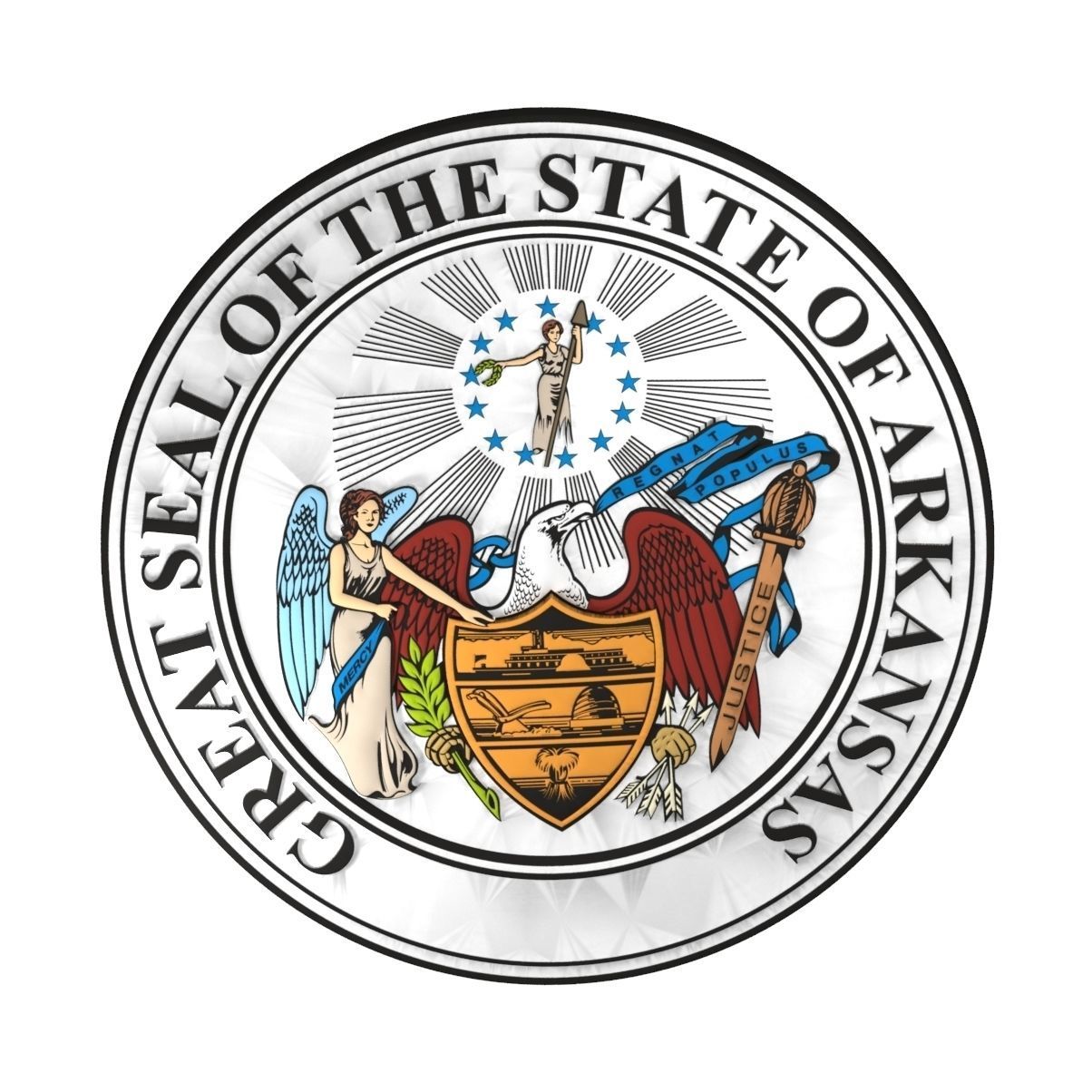 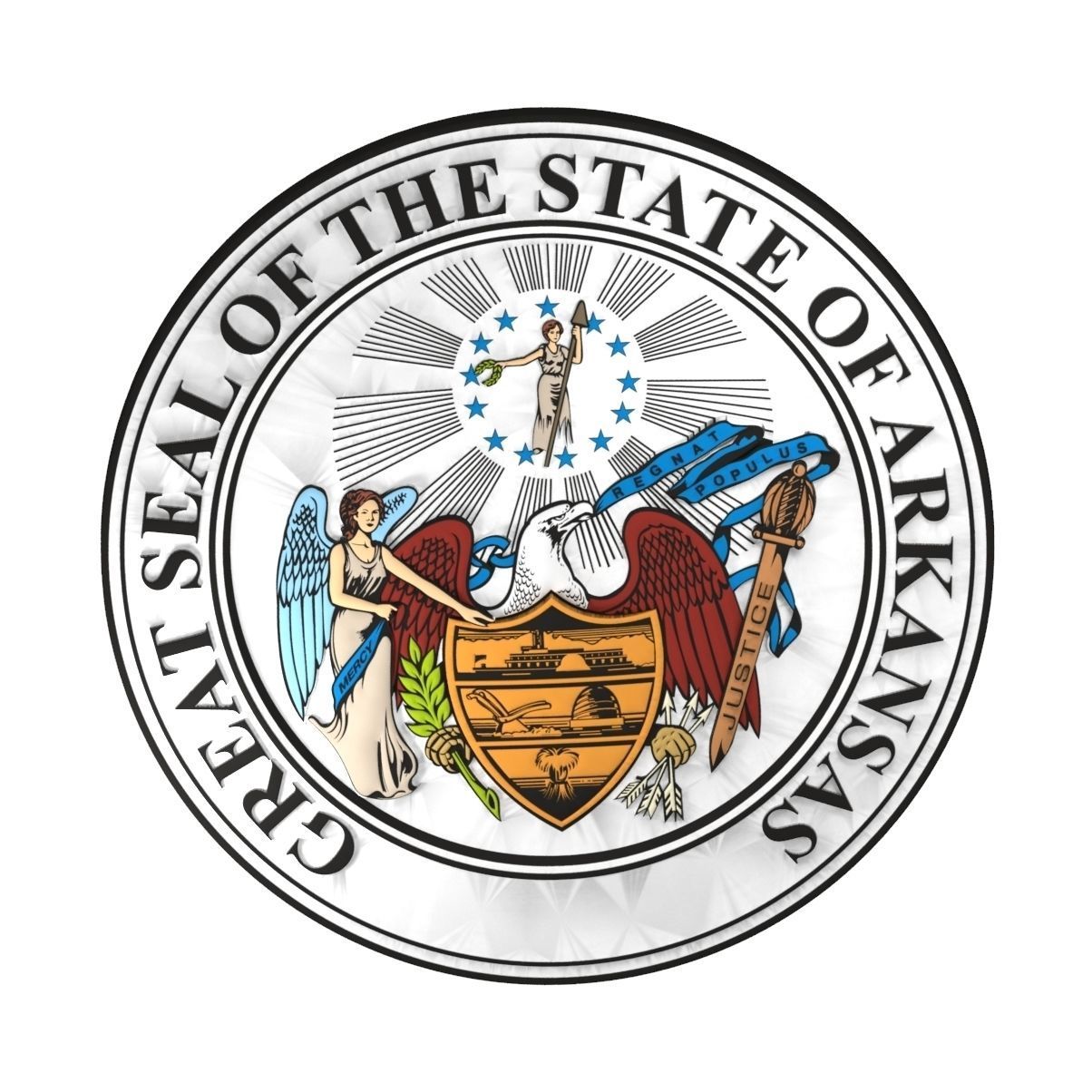 Associated Country Women of the World
Resolution 16 POLLINATOR PROTECTION 

Be it resolved that ACWW societies and members urge their governments and research institutes to continue to identify and reduce specific drivers of insect pollinator decline, develop agricultural pollinator friendly practices, and promote greater public awareness of the role of insect pollination in global food production.
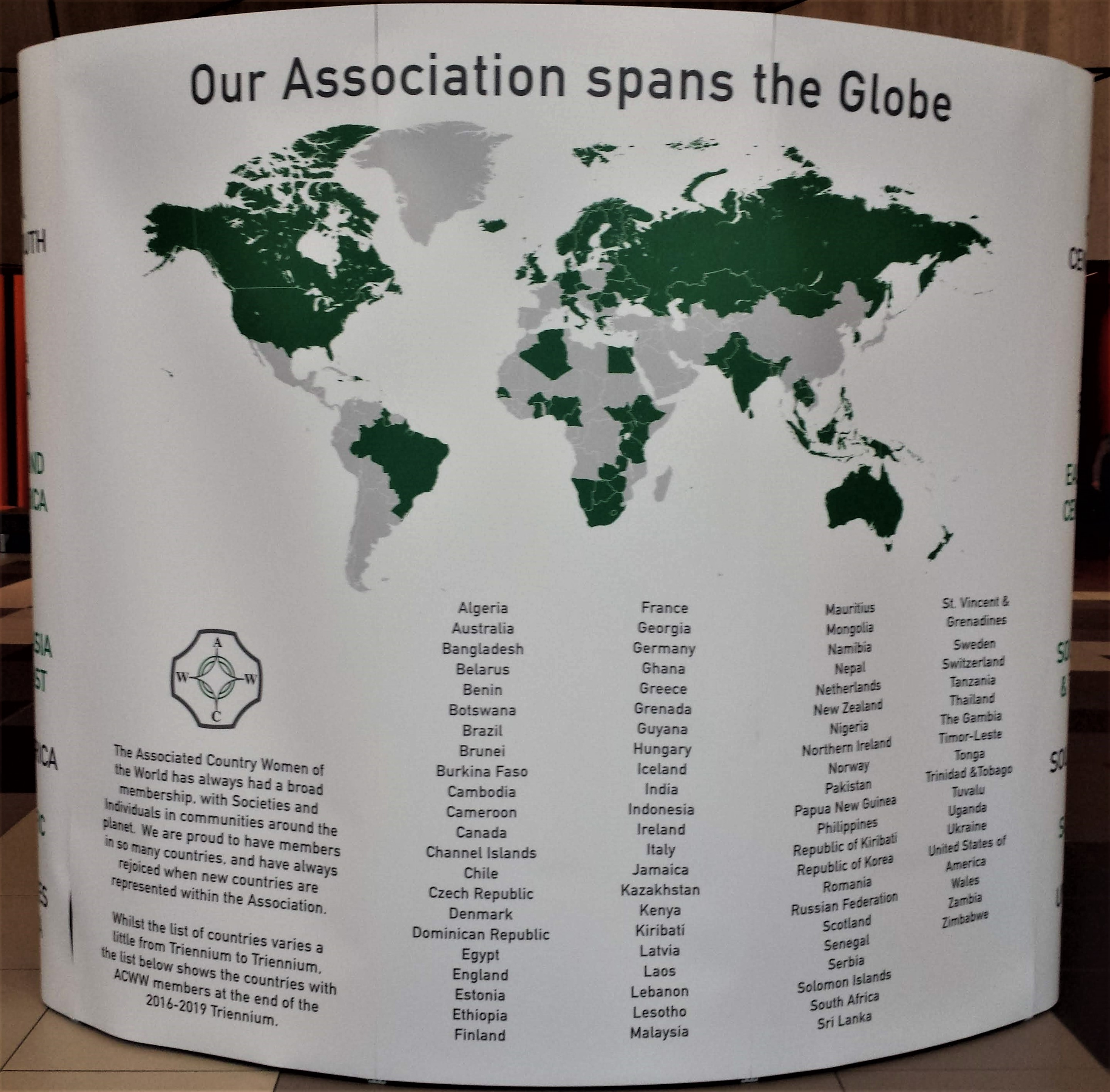 Bees for Development, United Kingdom

Bees for Development is an international organization that utilizes beekeeping as a tool to alleviate poverty and retain biodiversity around the world. 
They work in over 50 countries within local communities, and implement sustainable beekeeping techniques that use only local bees and local resources. 
They have an open-access information portal that provides information on bees and beekeeping worldwide.
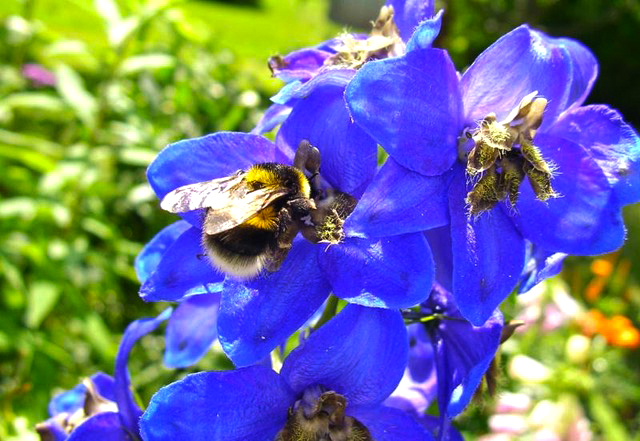 This Photo by Unknown Author is licensed under CC BY
By donating $1.00 (one dollar) per member toward providing bee hives for Bees for Development – one hive and educational material sent to other countries averages $70 per hive. 

We WILL Make a Difference
How Bees for Development 
made lives better with Bees 2020

1500 bee colonies were established in cashew and citrus orchards in Ghana 
38,000 bee tree seedlings were planted in Ethiopia
 450 people in Ethiopia became new beekeepers 
144 landless youth completed beekeeping training in Ethiopia 
300 families in Ethiopia gained from land restoration across two sites
 391 people became beekeepers near Digya National Park in Ghana 90 beekeeper-mentoring relationships established in Ethiopia
964 local-style hives were made by beekeepers in projects in Ghana 
32 people with disabilities became beekeepers in Uganda 
46 people from this many nations joined our webinars 55 people in Uganda were trained in beeswax processing
60 hectares of land are being restored in Ethiopia 
60 people from this many nations sought our advice
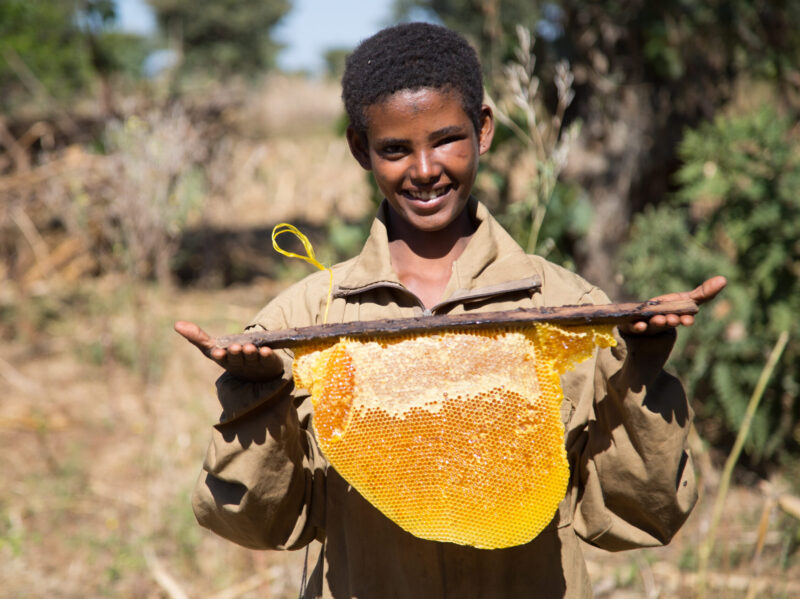 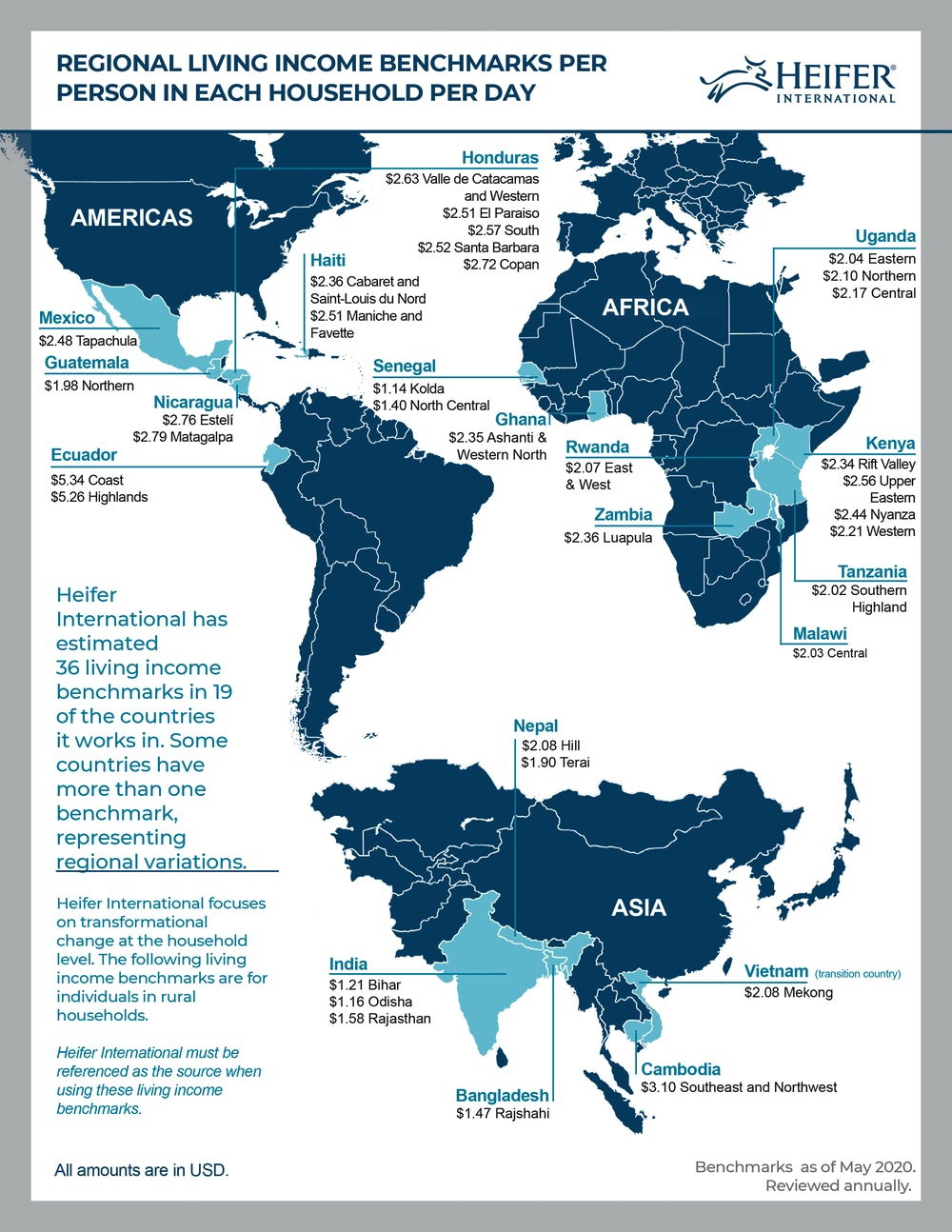 A Heifer honeybee gift donation includes a bee package, hive, box and training in beekeeping techniques. When you buy bees for a family in need, your gift:

Increases the global honeybee population to support the environment
Boosts income through sales of honey, wax and pollen
Stimulates growth of the family’s crops through pollination

Heifer International will provide one beehive for $30.
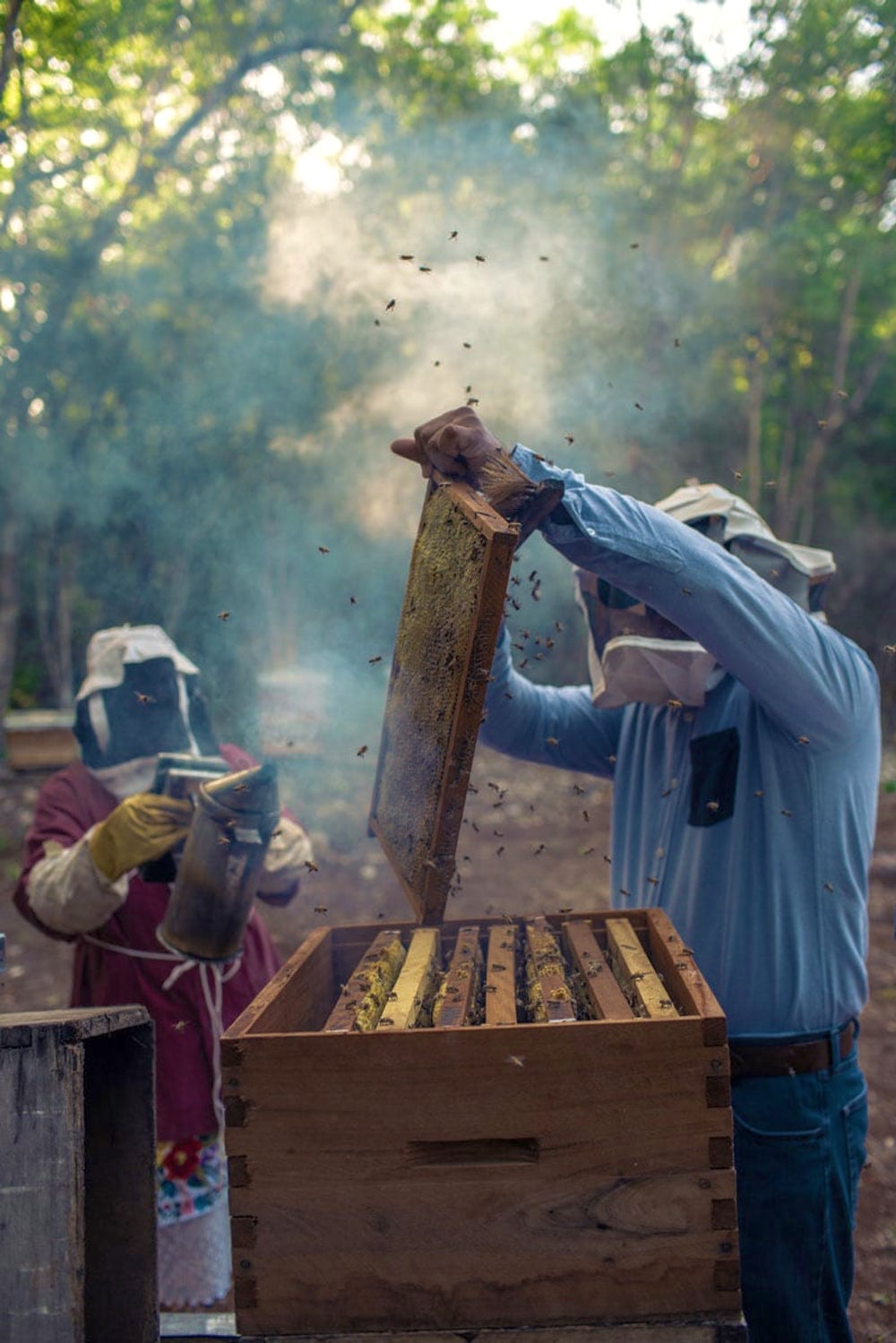 Nationally Educate			Voluntarily Donate		     		Openly Advocate			    		Now
Part of the Pollinator Solution
If we can YOU can
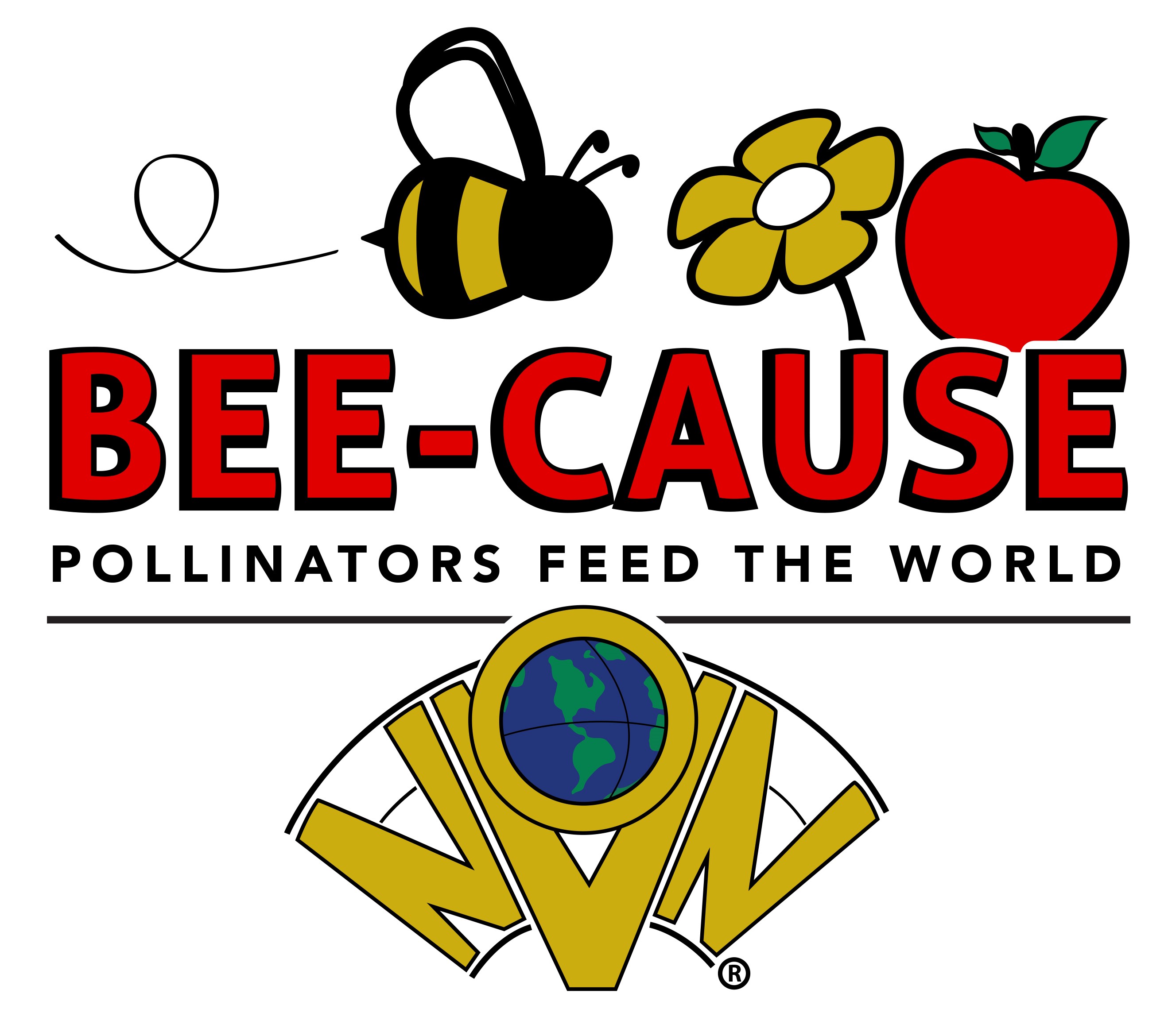 Project In Common 2022-2024
Complete form / send to Karen Bell Fox quarterly –beginning March, 2022
Send money and a copy of form to
Nancy Jo Prue, NVON Treasurer, 
4604 W. 1200 S. 
	Kentland, Indiana 47951
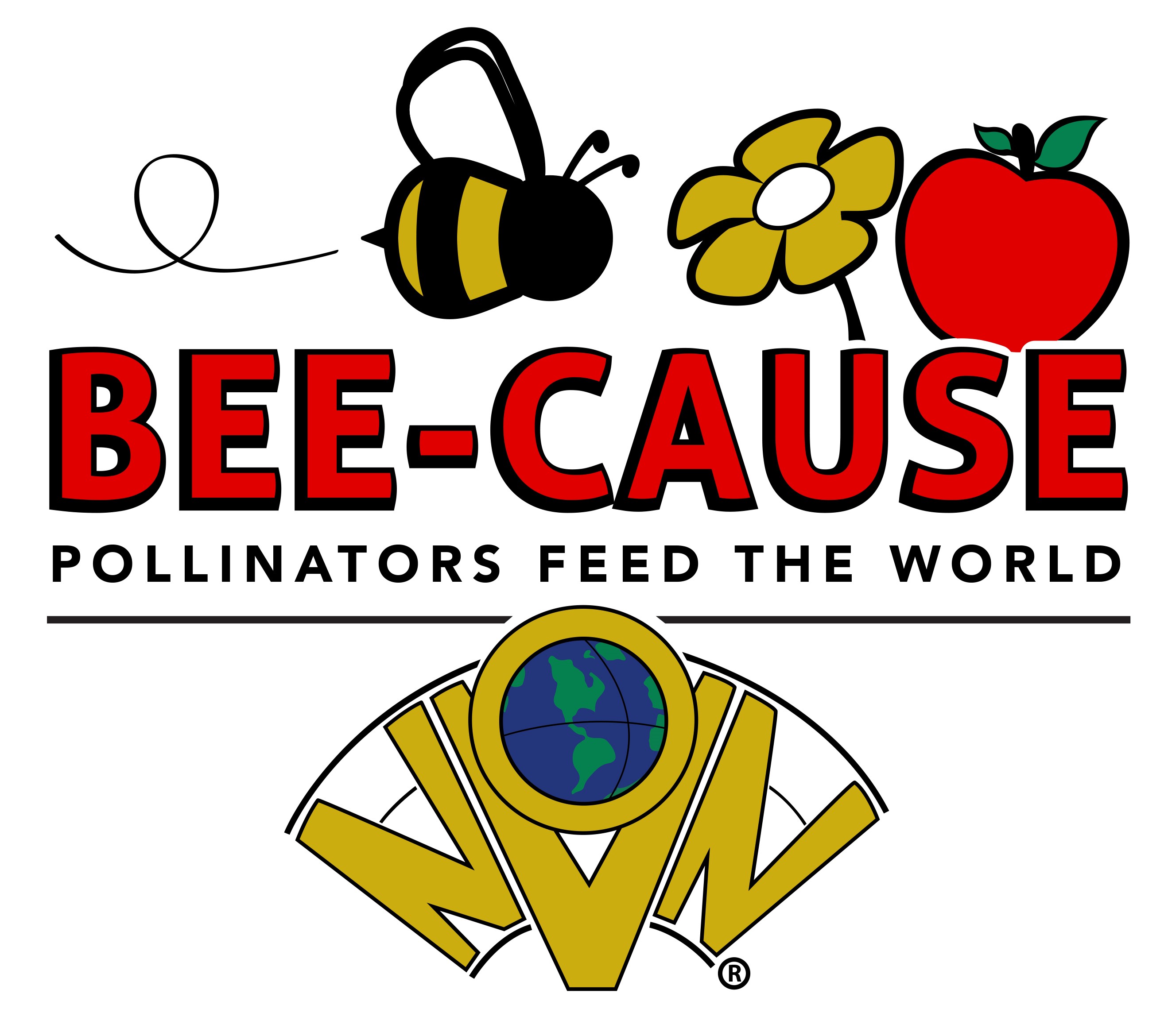 PROJECT IN COMMON REPORT FORM
 
State _________________________    Contact Name_________________________
Email _________________________    Phone number________________________
# Volunteers __________________   # Volunteer hours_____________________ 
# Dollars contributed_________________# People reached_________________
Designate Type (s) of Project and number of Projects 
Educational (Leader Training, Civic Groups, etc.)	
Bees___________________________________________________________________________
	Other Pollinators______________________________________________________________
	Pollinator flower gardens_____________________________________________________
	Demonstration gardens_______________________________________________________
	Fund Raisers BEE-CAUSE program___________________________________________
	Classroom presentations_____________________________________________________
 Email to Karen Bell Fox
NVON Project in Common Chair
karenbellfoxaehc@yahoo.com
870-325-7238 or 870-692-4097
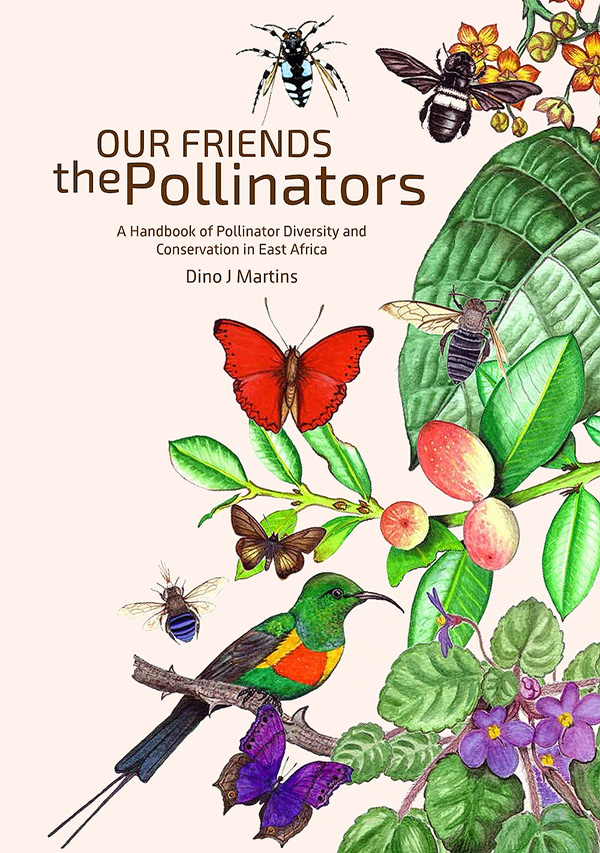 This Photo by Unknown Author is licensed under CC BY-NC-ND
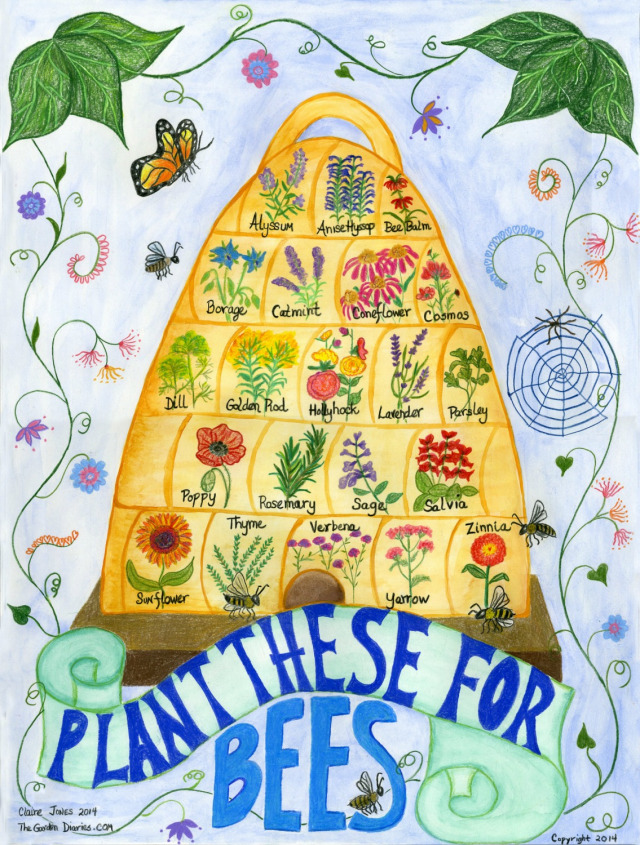 This Photo by Unknown Author is licensed under CC BY-SA-NC